Optique géométrique
Dr. BOUDAIRA Boukhemis
Département de SNV
Faculté des SE et SNV
Université de Biskra

Année universitaire : 2018-2019
Introduction
L'optique est la branche de la physique qui traite de la lumière et de ses propriétés, du rayonnement électromagnétique, de la vision ainsi que les systèmes utilisant ou émettant de la lumière. L'optique géométrique introduite par Alhazen s'est développée sur la base d'observations simples et repose sur deux principes et des lois empiriques: 
 -la propagation rectiligne dans un milieu homogène et isotrope(l’invariance des propriétés physiques d’un milieu en fonction de la direction) le principe du retour inverse qui exprime la réciprocité du trajet lumineux entre source et destination.
 -les lois de Snell-Descartes pour la réflexion et la réfraction.
La résolution des problèmes se fait à l'aide de constructions géométriques (tracés de droites matérialisant les rayons, calculs d'angles), d'où le nom d'optique géométrique. L'optique géométrique permet de retrouver la quasi-totalité des résultats concernant les miroirs, les dioptres et les lentilles ou leurs combinaisons en doublet et systèmes optiques constituant notamment les instruments d'optique.
Notions fondamentales sur la lumière
I. Les Phénomènes lumineux : 
C’est l’ensemble des phénomènes au quels l’oeil est sensible. Pour être visible un objet doit pouvoir faire parvenir de la lumière à l’oeil. 
I. 1. Source lumineuse : 
a- Source primaire : Émet elle-même de la lumière. 
Exemple : Lampe, soleil, bougie 
b- Source secondaire : Réfléchir de la lumière .
Exemple : Miroir, line 
Remarque : La lumière se propage dans un milieu transparent.
I. 2. Les types de milieux : 
a- Milieux transparent : On voit nettement les objets. 
Exemple : Air, eau, verre 
b- Milieu opaque : On ne voit pas les objets 
Exemple : Mur, bois, carton 
c- Milieux translucide : laisse passer la lumière mais on ne voit pas nettement. 
Exemple : Verre dépoli 
I. 3. Système optique : 
C’est l’ensemble des milieux transparents d’indices de réfractions différents séparés par des dioptres plans ou sphériques.
a-Indice de réfraction :
	 	                                          (1) 
Avec :  c : la vitesse de la lumière dans le vide. 
v: vitesse de la lumière dans le milieu considéré d’indice n. 
b-Longueur d’onde:  
	                                                (2) 
Avec :  
T : la période 
f : est la fréquence
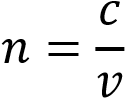 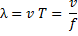 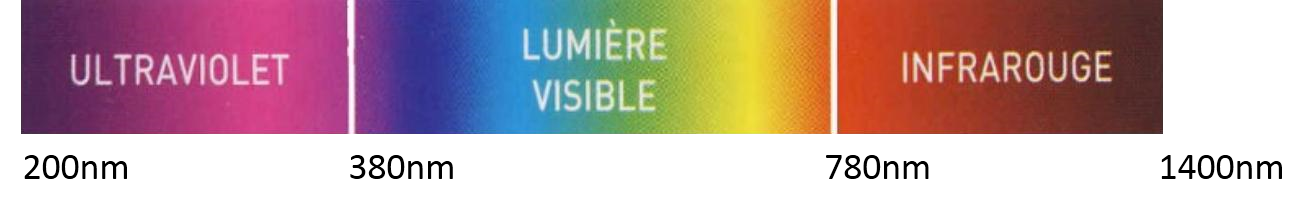 I. 4. Faisceaux lumineux
C’est l’ensemble des rayons lumineux. 
Un faisceau lumineux est constitué d'un ensemble de rayons. Il peut être :  
parallèle si les rayons qui le constituent sont parallèles,  
convergent si les rayons qui le constituent, convergent vers un même point  
divergent si les rayons qui le constituent, semblent provenir d'un même point.
I. 5. Objective de l’optique géométrique :  
L’étude de la marche d’un rayon lumineux à travers des milieux transparents, homogènes et isotropes séparés par des miroirs ou des dioptres plans ou sphériques.
 I. 6. Lois de Snell-Descartes : 
a-Lois de réflexion : 
Considérons un rayon lumineux SI incident sur l’interface ρ de deux milieux. La lumière se réfléchit dans une seule direction, formant le rayon réfléchi IR.
L'angle d'incidence i et l'angle de réflexion i' sont respectivement les angles que forment le rayon incident et le rayon réfléchi avec la normale à l'interface ρ, orientée vers le milieu d'incidence. 
1ère loi : Le rayon incident SI, le rayon réfléchi IR et la normale IN  à la surface sont dans le même plan appelé plan d'incidence.  
2ème loi : Les angles d'incidence i et de réflexion i’ sont égaux. 
b-Lois de la réfraction : 
Si un rayon lumineux SI tombe sur une surface ρ séparant deux milieux transparents, une partie de la lumière est transmise du milieu d'incidence (1) au second milieu (2) en déviant. 
Le rayon IR dans le second milieu est le rayon réfracté. i1 : est le rayon d'incidence. i2 : est le rayon de réfraction.
1ère loi : Le rayon incident, le rayon réfracté et la normale à la surface sont dans le même plan (plan d'incidence). 
2ème loi : l'angle d'incidence et l'angle de réfraction sont liés par la loi de Snell-Descartes:  
          𝑛1 sin 𝑖1 = 𝑛2𝑠𝑖𝑛𝑖2	(3)
I. 7. Caractère réels et virtuels des espaces
Considérons un instrument optique, on choisit le sens de propagation de la lumière de la gauche vers la droite. L’objet est une source lumineuse ponctuelle ou étendue envoyant des rayons lumineux (rayons incidents) sur la face d'entrée de l'instrument optique.  
L’image de l’objet est la reproduction qu’en donne à l’instrument optique, elle doit donc lui être semblable (à l’objet) avec un rapport de similitude γ appelé grandissement. 
Pour un dioptre, l’image et l’objet peuvent être défini par :
Pour un miroir, l’image et l’objet peuvent être défini par :
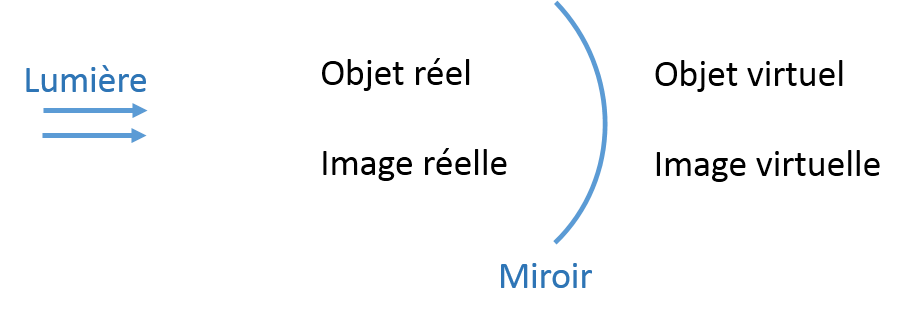 1. 8. Stigmatisme : 
Un système optique est de bonne qualité si ’il donne d’une source ponctuelle une image ponctuelle : c’est la condition de stigmatisme. 
a-Stigmatisme rigoureux : 
Un système optique est dit rigoureusement stigmatique pour un couple de points A et A’, si tout rayon lumineux passant par le point objet A émerge du système optique en passant par le point A’. A’ est alors l’image de A par le système optique ; on dit encore que A et A’ sont conjugués par rapport au système optique.
b-Stigmatisme approché - Approximation de Gauss 
Nous ne considérerons que des systèmes optiques centrés, c’est-à-dire des systèmes pour lesquels il existe un axe de symétrie de révolution appelé axe optique. On montre alors qu’un tel instrument d’optique donnera une image de bonne qualité d’un objet si les deux conditions suivantes, dites conditions de Gauss, sont satisfaites : 
Les objets sont de faible étendue, situés au voisinage de l’axe optique.  
Les rayons lumineux incidents font un angle faible avec l’axe optique. On dit qu’il y a stigmatisme approché. Dans ces conditions, l’image d’un objet plan perpendiculaire à l’axe optique est plane et perpendiculaire à l’axe optique (aplanétisme).
Chapitre II : Dioptre Plan, lame à face parallèle et prisme1-Dioptre plan
II. 2. Loi de Snell-Descartes pour la réfraction
On repère par les angles i (angle d’incidence) et r (angle de réfraction), les inclinaisons des deux rayons relativement à la normale au miroir en I. Le plan défini par la normale au dioptre et le rayon incident est appelé plan d’incidence.
La loi de Snell-Descartes :  
	n1 sin (i) = n2 sin (r)	(6) 
a-Cas où n1< n2 : réfraction limite 
Le rayon lumineux passe du milieu 1 moins réfringent au milieu 2 plus réfringent. Nous avons alors : 
	n1 sin (i) = n2 sin (r) 	, avec n2> n1
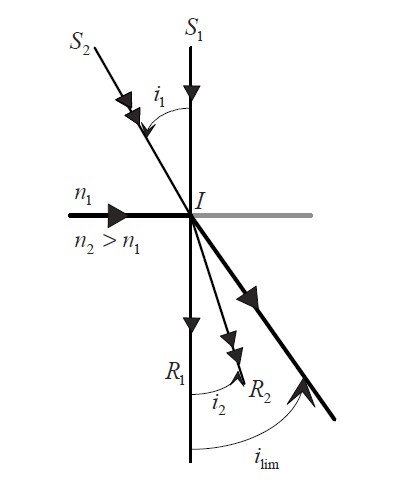 Il en résulte que sin i2< sin i1 ; les angles i1 et i2 étant compris entre 0 et 𝜋/2, soit i2< i1. Le rayon réfracté se rapproche donc de la normale. 
Un rayon incident normal (S1I), pour lequel    i1 = 0, entre sans déviation (i2 = 0). Lorsqu’i1 croît, i2 croît aussi tout en restant inférieur à i1.  
A l’incidence rasante (𝑖1 = 𝜋/2), l’angle de réfraction est maximal (angle de réfraction limite noté ilim) et vaut :  	 	                 (7)
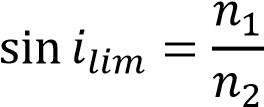 b-Cas où n1 > n2 : réflexion totale
Le rayon lumineux passe maintenant du milieu 1 plus réfringent au milieu 2 moins réfringent. La troisième loi de Snell-Descartes implique alors que :    i1< i2:
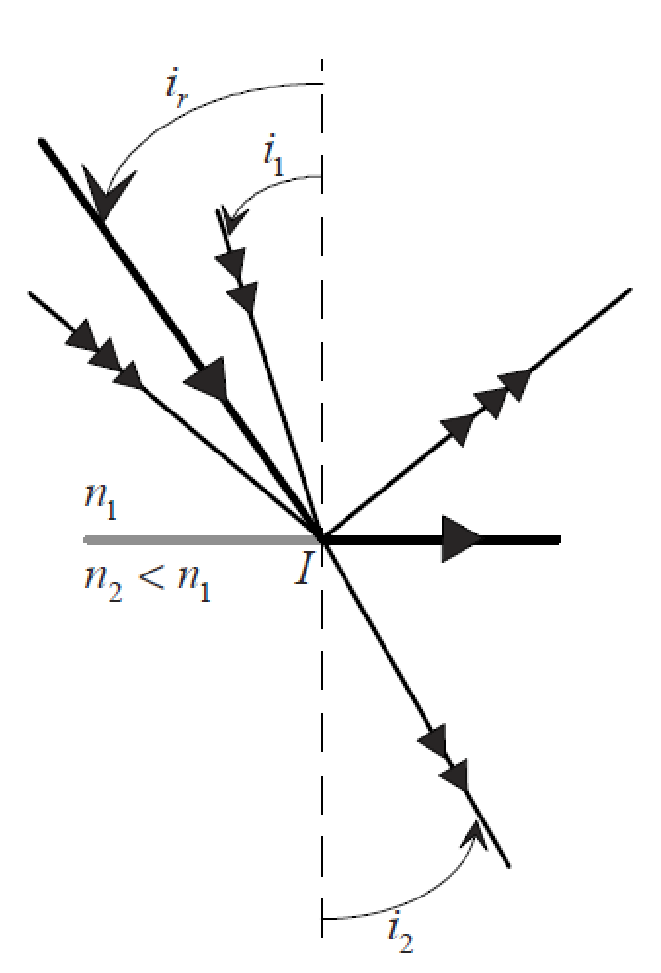 Le rayon réfracté s’écarte donc de la normale et l’angle de réfraction est maximal (𝑖2 = 𝜋/2) pour un angle d’incidence limite ir tel que :  
(8)

Remarque : 
Si l’angle d’incidence est supérieur à ir, il n’y a plus de rayon réfracté (en effet, on a alors sin i2> i1, i2 n’est donc plus défini), le rayon incident est totalement réfléchi : on parle de réflexion totale. Le dioptre se comporte comme un miroir.
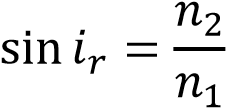 Relations de conjugaison
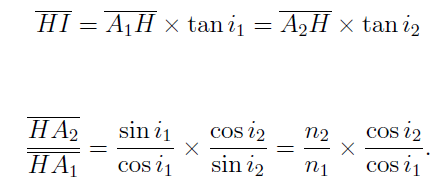 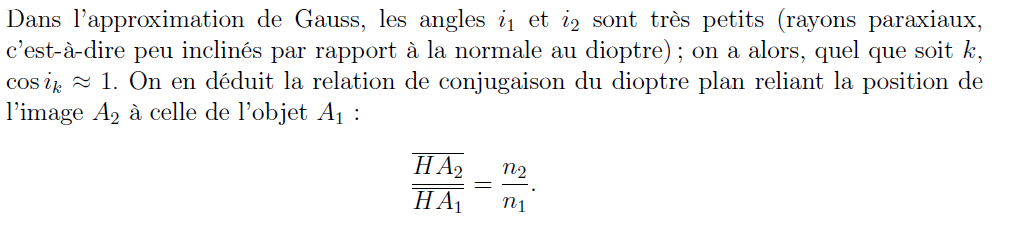 Lame à faces parallèlle
La lame à faces parallèles est constituée de deux dioptres plans parallèles entre eux. La lame est supposée dans l’air son épaisseur est e et son indice est n. 
Les faisceaux incident et émergent sont parallèles : L’angle d’incidence est égale à l’angle d’émergence. 
Le déplacement latéral d est donnée par :
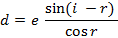 La position de l’objet AB et la position de l’objet A’B’ sont reliées par la relation : 

La distance Objet-Image est indépendante de la distance de l’objet à la lame. 
Si la lame est plongé dans un milieu n′ il suffit de remplacer n par  dans la formule précédente. 
L’objet et l’image sont toujours de nature différente : Si l’objet est réel son image est virtuelle et inversement si l’objet est virtuelle son image est réelle.
L’image est toujours droite par rapport à l’objet et de même grandeur que l’objet :
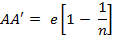 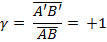 où γ est le grandissement. 
Si            l’image se trouve après l’objet et si        
l’image se trouve avant l’objet. 
La lame à face parallèles n’est pas un système rigoureusement stigmatique.
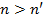 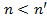 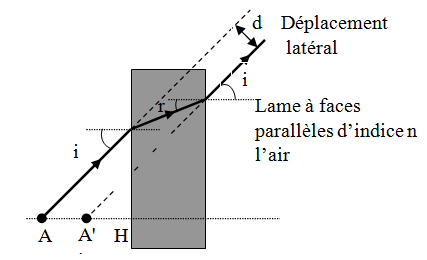 Prisme
On appelle prisme, en optique, un milieu transparent limité par deux faces planes non parallèles (dioptres). Il est constitué de verre, c’est un milieu homogène, transparent et isotrope. L’intersection des deux faces du prisme forme l’arête du prisme, caractérisée par un angle A. La base du prisme est la troisième face, dont les bords sont généralement parallèles à l’arête. Le plan d’incidence est le plan formé par le rayon incident et la normale à la surface d’entrée du prisme au point d’incidence
a-Etude de la marche du rayon
Soit SI un rayon incident quelconque qui frappe en Ila face d'entrée AB du prisme ; provenant d'un milieu moins réfringent que celui du prisme, ce rayon subit en I le phénomène de réfraction en respectant les deux lois de Descartes.
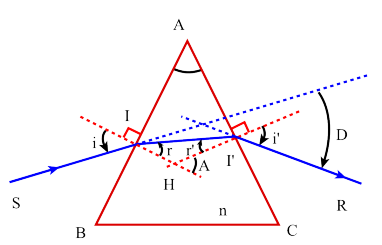 Si n est l’indice du prisme, les lois de Snell-Descartes en  I et I’ imposent les deux relations suivantes :
sin i = n sin r; sin i’= n sin r’;
Compte tenu de la définition du prisme, il est clair que le rayon émergent ne peut être dans le prolongement du rayon incident, pas plus qu'il ne peut lui être parallèle. Le prisme a donc bien le pouvoir de dévier la lumière, et cette déviation a pour effet dans le cas général, de rabattre vers la base BC du prisme le rayon lumineux.
L'angle de déviation D est par définition l'angle dont il faut faire tourner le rayon incident SI pour l'amener dans la direction du rayon émergent I'R. Cette déviation est donc la somme de deux déviations successives qui ont lieu dans le même sens, l'une à l'entrée, l'autre à la sortie du prisme, soit :  
D = (i - r) + (i' – r') 
D’autre part, dans le triangle IHI’, nous voyons que :
 π- A + r + r’ = π Soit :  A = r + r’ Ce qui entraîne :  D = i + i' – A 
Les formules du prisme se résument de la façon suivante :
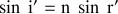 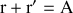 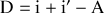 b-Dispersion de la lumière :
Nous avons vu au chapitre 1 que l’indice de réfraction dépendait de la longueur d’onde (couleur) de la lumière visible. C’est ce que l’on appelle la dispersion. A cause de ce phénomène, un prisme disperse (décompose) une lumière blanche en ses différentes composantes. L’ensemble de ces composantes constituent le spectre de la lumière blanche (on répertorie généralement sept couleurs dominantes : rouge, orangé, jaune, vert, bleu, indigo, violet).
Nous savons, d’une part, que la déviation croît avec l’indice de réfraction, et que, d’autre part, n augmente quand la longueur d’onde diminue (loi de Cauchy). Cela signifie que la déviation augmente quand la longueur d’onde diminue : les radiations de courte longueur d’onde sont donc les plus déviées par le prisme (le violet est plus dévié que le rouge).
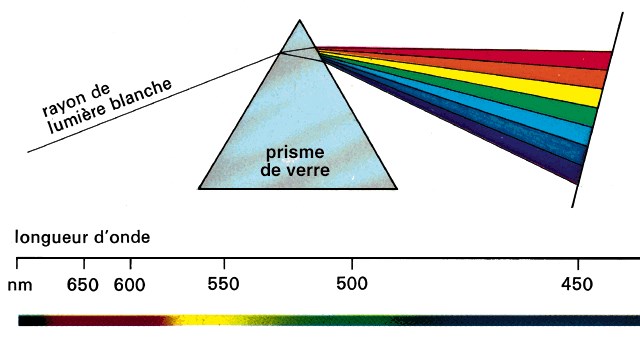 Dioptre sphérique
Un dioptre sphérique est une surface sphérique de centre C séparant deux milieux d’indices de réfractions différents.
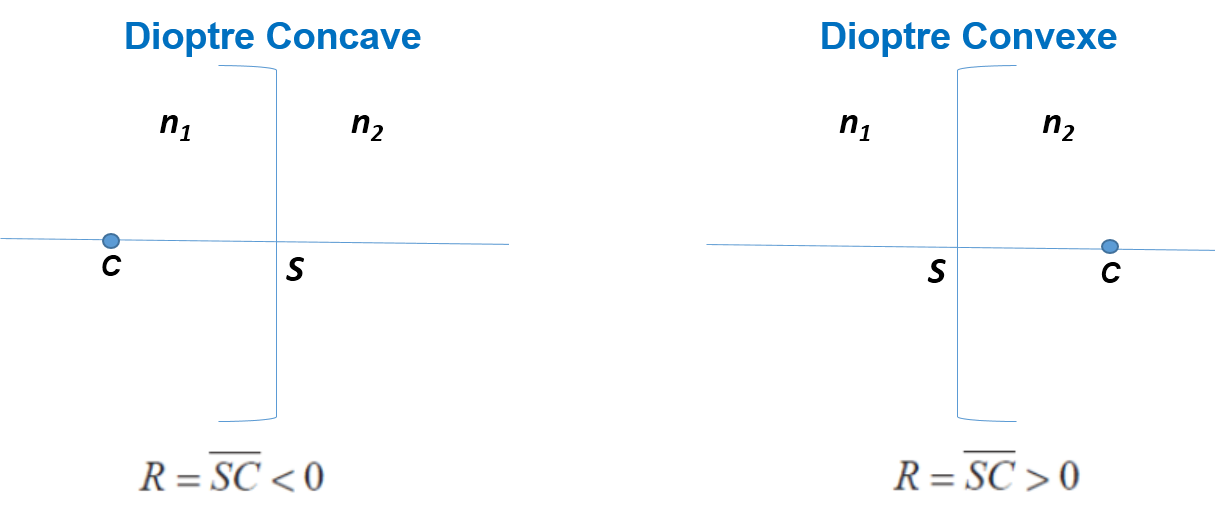 Relations de conjugaison
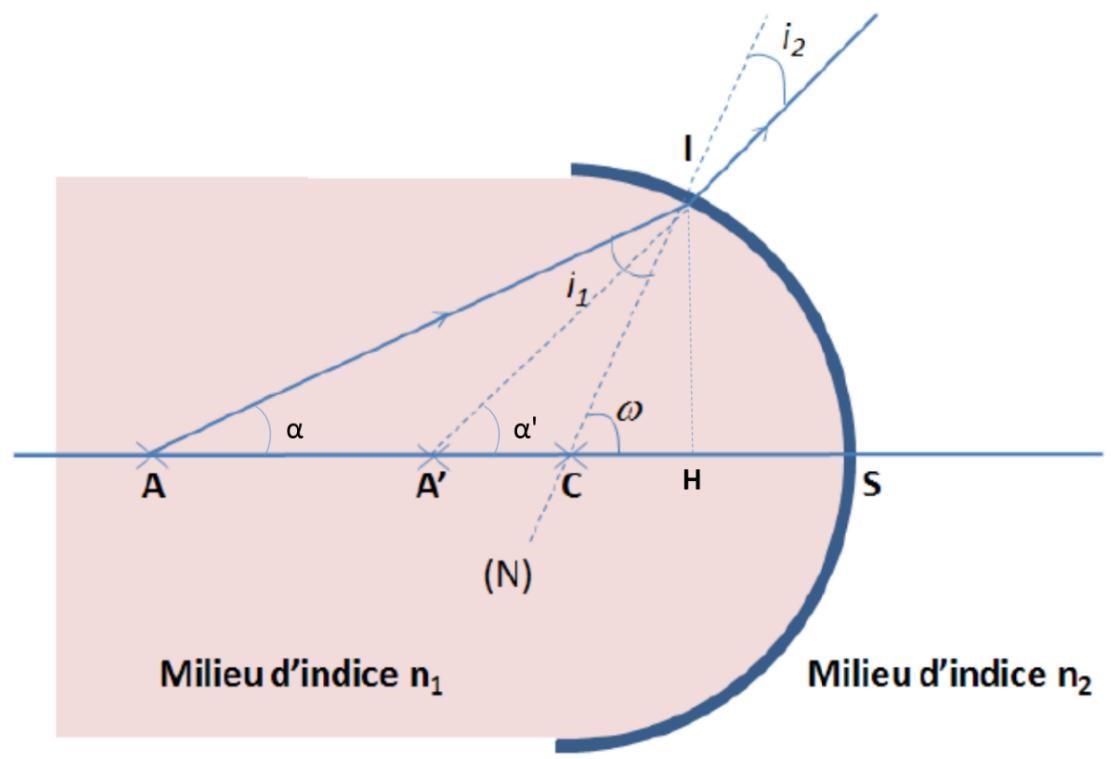 la relation de conjugaison du dioptre sphérique
Avec : V est la vergence ou la puissance du dioptre (unité : Dioptrie  = m-1).
Remarque : 
Si V > 0 : Dioptre convergent 
Si V < 0 : Dioptre divergent
Grandissement
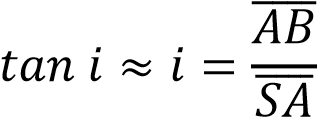 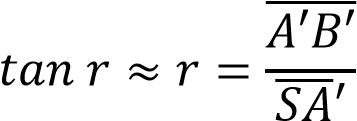 n1 i = n2 r
Et finalement en trouve l’expression du grandissement :
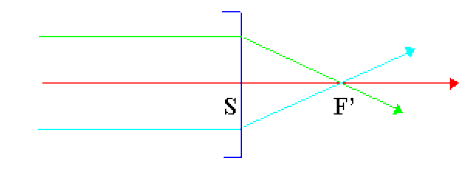 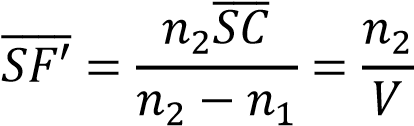 Foyer Image F' :
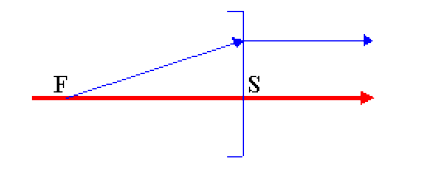 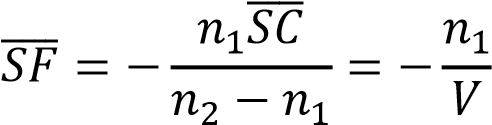 Foyer Objet F :
Construction de l'image d’un objet ponctuel
Pour déterminer l'image A' d'un objet A, il faut au moins deux rayons. 
Il existe, pour les dioptres sphériques, trois rayons particuliers : 
Un rayon lumineux qui passe par le centre C du dioptre n'est pas dévié ; 
Un rayon lumineux qui passe par le foyer objet F ressort parallèlement à l'axe optique ; 
Un rayon lumineux qui arrive parallèlement à l’axe optique du dioptre émerge de ce dernier en passant par son foyer image F’.
Chapitre V : Lentilles minces
V. Lentilles minces : 
Une lentille est un milieu transparent limité par deux dioptres, les deux peuvent être sphériques ou l’un est sphérique et l’autre est plan.
Nous étudierons le cas des lentilles minces : une lentille est mince si son diamètre est très grand devant son épaisseur.
Rigoureusement, si on appelle R1 le rayon du premier dioptre sphérique de la lentille, R2 le rayon de son deuxième dioptre et si e est l’épaisseur de la lentille ; toute lentille est mince à conditions que e <<R1, e << R2 et e << |R1−R2|
Nous n’oublierons pas que la lentille mince sphérique a la propriété de changer la direction de propagation de la lumière du fait de la réfraction qui se produit sur chaque dioptre de celle-ci.
Deux types de lentilles
On distingue deux types de lentilles, celles à bords minces et celles à bords épais. Les premières sont convergentes, les secondes sont divergentes.
Centre optique
On appelle centre optique de la lentille, noté O, le point de l’axe optique de la lentille par lequel passe le rayon réfracté correspondant à un rayon incident dont le rayon émergent correspondant lui est parallèle
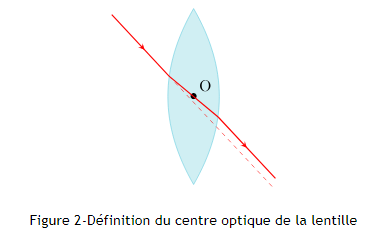 Foyersa-Cas d’une lentille convergente
Une lentille convergente comporte deux foyers, appelés foyer principal objet et foyer principal image :
Tout rayon incident passant par F, foyer principal objet, émerge parallèle à l’axe optique. Ce foyer a donc son image à l’infini ;
Tout rayon incident parallèle à l’axe optique émerge en passant par F’, foyer principal image. Ce foyer est donc l’image d’un objet à l’infini ;Ces foyers sont symétriques par rapport au centre optique de la lentille.
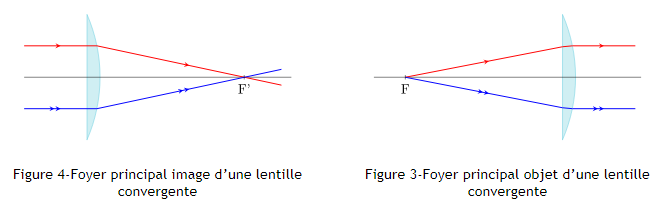 Remarque: 
Rappelons que le plan transverse à la lentille qui passe par F’ est appelé plan focal image.
 Des rayons parallèles mais inclinés par rapport à l’axe optique se croisent en un point, appelé foyer secondaire image, de ce plan focal image. 
De même avec le plan focal objet, ce sera également le cas avec les lentilles divergentes.
b-Cas d’une lentille divergente
Une lentille divergente comporte aussi deux foyers, dont les positions sont inversées par rapport à ceux de la lentille convergente :
Tout rayon incident dont le prolongement passe par F, foyer principal objet, émerge parallèle à l’axe optique ;
Tout rayon incident parallèle à l’axe optique émerge de façon à ce que leur prolongement passe par F’ ;
Ces foyers sont également symétriques par rapport au centre optique de la lentille.
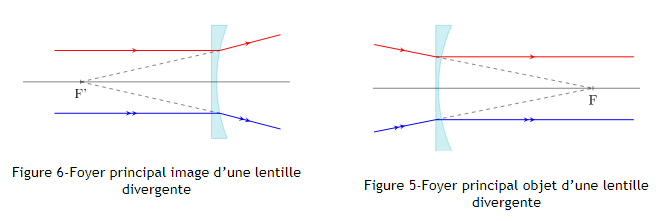 Distance focale et vergence
La distance focale est la grandeur algébrique      qui s’exprime en mètre (m). Elle est donc positive pour une lentille convergente mais négative pour une lentille divergente.
La vergence est définie par :

Elle s’exprime en dioptries (δ) ou (m−1). Elle est positive dans le cas d’une lentille convergente, négative dans le cas d’une lentille divergente.
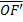 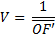 Relations de grandissement et de conjugaison
Pour établir celles-ci, nous nous servons de la construction la plus classique de l’image d’un objet AB situé au delà du foyer de la lentille convergente                .Mais on notera que ceci est valable quelle que soit la position de l’objet et quelle que soit la nature de la lentille.
Pour effectuer cette construction, on peut tracer trois rayons dont les directions de propagation sont connues :
Le rayon qui passe par le centre optique de la lentille n’est pas dévié. 
Le rayon qui arrive parallèlement à l’axe optique sur la lentille émerge en passant par F’ ;
Le rayon qui passe par F avant d’intercepter la lentille émerge parallèlement à l’axe optique.
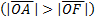 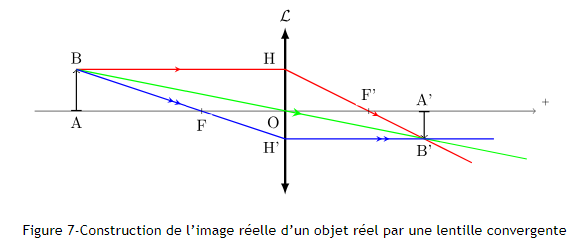 Relations de Newton (origine aux foyers)
D’après le théorème de Thalès appliqué dans les triangles ABF et OH’F :

D’après le théorème de Thalès appliqué dans les triangles HOF’ et F’A’B’ :
En combinant les deux relations précédentes, on obtient :
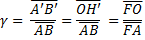 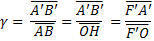 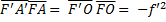 Relations de Descartes (origine au centre)
Pour obtenir le grandissement, on applique le théorème de Thalès dans les triangles OAB et OA’B’ :

Pour obtenir la relation de conjugaison, on part de la relation de Newton et on introduit le point O :
On remplace          par −f′ et      par f’, on développe, les termes en      disparaissent. On a :
Et en divisant par 
on obtient :
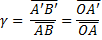 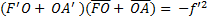 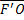 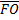 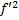 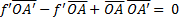 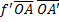 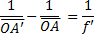 Lentilles accolées
Soient deux lentilles de vergence V1 et V2 accolées : on considère leurs centres optiques comme confondus. La première lentille donne une image qui devient l’objet pour la deuxième lentille. 
L’application de la relation de conjugaison à se système permet de montrer que ce doublet se comporte comme une lentille unique de vergence V=V1+V2. On pourra donc appliquer la relation de conjugaison comme s’il s’agissait une seule lentille.
Attention ! Si les lentilles ne sont pas accolées, la relation de conjugaison n’est plus valable.
Des constructions pour toutes les configurations
Cas d’une lentille convergente
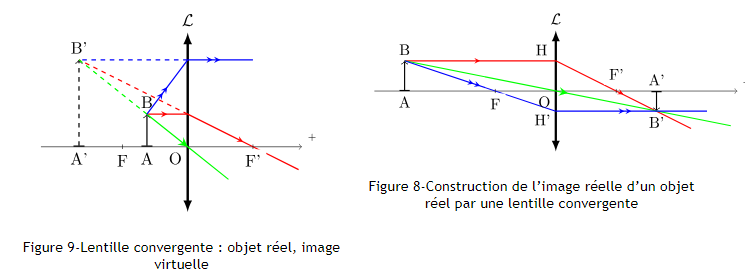 Cas d’une lentille divergente
Réflexion1. Miroir plan
. Loi de Snell-Descartes pour la réflexion : 
Considérons un rayon lumineux arrivant en un point I situé sur la surface d’un miroir plan. On aura un rayon, dit rayon réfléchi, qui se propage dans l’espace.
 On repère par les angles i et r, les inclinaisons des deux rayons relativement à la normale au miroir en I. Le plan défini par la normale au miroir et le rayon incident est appelé plan d’incidence.
1ère loi :SI, IR, et IN appartiennent au même plan. 
2ème loi : l’angle d’incidence égale de réflexion (i = r)
1.2. Relation de conjugaison :
La position de l’image par rapport au miroir égale la position de l’objet par rapport au miroir. 
L’image A’ est symétrique de l’objet A par rapport au miroir.  
	
L’objet et l’image sont de natures différentes : 
Objet Réel-Image Virtuelle 
Objet Virtuel-Image Réelle 
La taille de l’image égale la taille de l’objet :
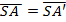 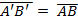 2.Miroir sphérique
On appelle miroir sphérique S une surface sphérique rendue réfléchissante par un dépôt métallique. 
On distingue deux types de miroirs sphériques:
 	Si la réflexion se produit vers l’intérieur de la sphère, le miroir est dit concave ; si la lumière se réfléchit vers l’extérieur de la sphère, le miroir est dit convexe.
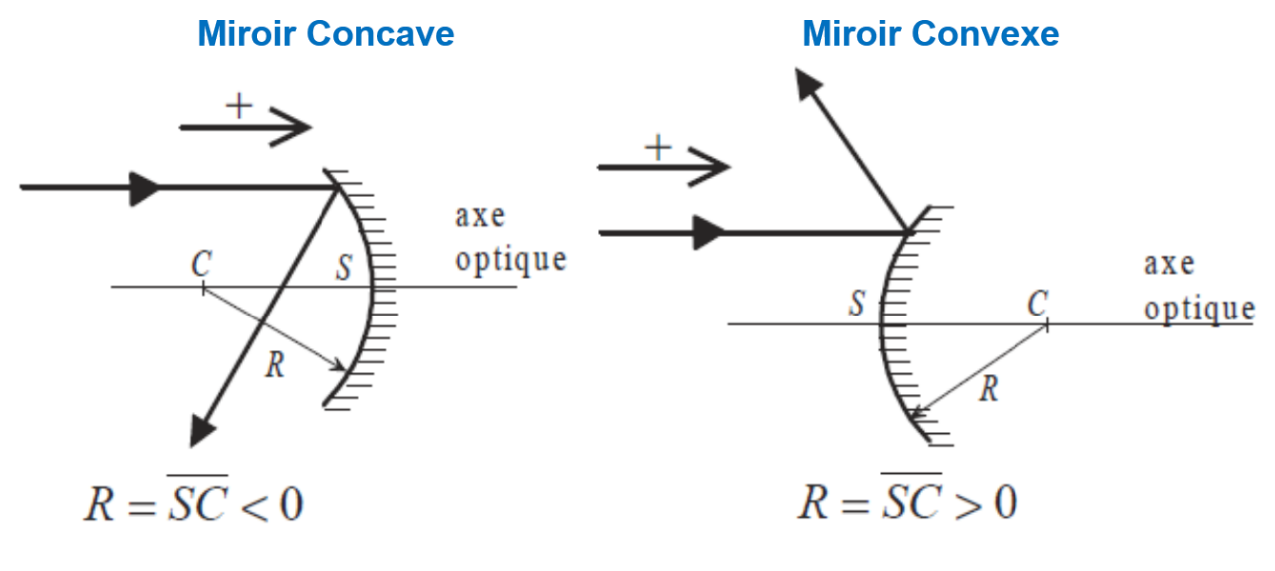 Un miroir sphérique est caractérisé par: 
Le centre C de la sphère appelé centre du miroir. 
Le point S appelé sommet du miroir. 
L’axe optique, qui est l’axe de symétrie de révolution du miroir, passant par les points C et S. 
 Le rayon de la sphère R = SC, appelé rayon de courbure du miroir, quantité algébrique qui est négative pour un miroir concave et positive pour un miroir Convexe.
Remarque: en optique géométrique, la mesure des distances est algébrisée. Le long de l’axe optique, on choisit comme sens positif le sens de propagation de la lumière.
Relations de conjugaison :
Il existe alors une relation entre les positions d’un objet A et de son image A’ appelée relation de conjugaison.


 
Considérons un point objet réel A situé sur l’axe optique d’un miroir concave. L’image A’ de A est située au point d’intersection de deux rayons lumineux quelconques issus de A. 
Soit un rayon confondu avec l’axe optique, il se réfléchit sur lui-même : A’ est donc sur l’axe optique.
Considérons le rayon émis depuis A et qui se réfléchit au point I en accord avec les lois de la réflexion. A’ se trouve au point d’intersection du rayon réfléchi et de l’axe.
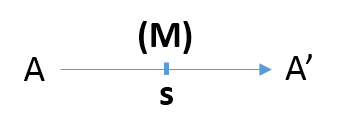 Dans les triangles AIC et A’IC la somme des angles intérieurs doit
 être égale à π, soit :
Dans les conditions de Gauss, les points H et S sont pratiquement confondus, et les angles α, ω et α'peuvent être assimilés à leurs tangentes selon :  





On obtient finalement la relation de conjugaison du miroir sphérique avec origine au sommet S :
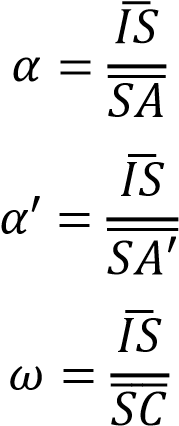 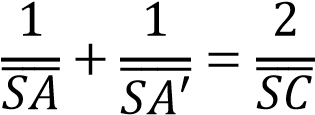 Foyer Image F’ : 
C’est le conjugué d’un objet A à l’infini.
A (∞)         A' ≡ F’

On trouve finalement :

 Foyer Objet F : 
C’est le conjugué d’une image A' à l’infini. 
A ≡ F       A' (∞)
On trouve finalement :
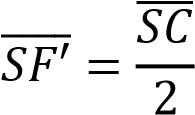 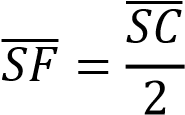 Grandissement :
Si AB a pour image A’B’, le grandissement 𝛾est le rapport algébrique de la taille de l’image à celle de l’objet :  

Considérons un point objet réel AB réel situé sur l’axe optique d’un miroir concave. L’image A'B' est obtenue par le phénomène de réflexion. 
On a : tan i = tan j, et donc :
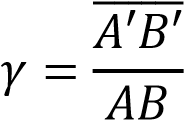 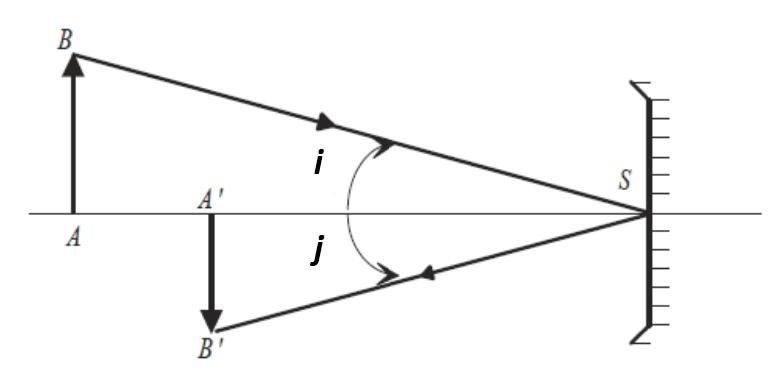 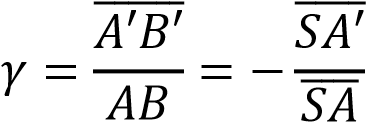 Les Caractéristiques de l’image :
La nature : Dire si elle est réelle ou virtuelle :
Dire si elle est droite ou renversée : 
Si 𝛾> 0: Image droite 
Si 𝛾< 0:Image renversée 
 
Comparer la taille de l’image par rapport à la taille de l’objet : 
Si |𝛾| > 1: Image agrandie 
Si |𝛾| < 1: Image réduite 
Si |𝛾| = 1: La taille de l’image égale la taille de l’objet
Construction de l’image
Il existe, pour les miroirs sphériques, trois rayons particuliers : 
Un rayon lumineux (ou son prolongement) qui passe par le centre C du miroir (incidence nulle) est réfléchis dans la direction d’arrivée (angle de réflexion nulle) ; 
Un rayon lumineux qui passe par le foyer est réfléchis parallèlement à l’axe principal ; 
Un rayon lumineux qui arrive parallèlement à l’axe optique du miroir est réfléchis en passant par le foyer.
Chapitre VI : L’OEil
L’oeil est un système optique convergent permettant de former sur une membrane photosensible (la rétine) une image réelle renversée des objets vus par l’observateur. La rétine est tapissée de cellules sensibles à la lumière (les cônes et les bâtonnets) qui transmettent les informations au cerveau via le nerf optique.
VI. 1. Biophysique de la vision : 
Les rayons lumineux pénétrant dans l’oeil humain traversent quatre dioptres: face antérieure et face postérieure de la cornée, face antérieure et face postérieure du cristallin. Lors de la traversée de chaque dioptre, ils subissent une réfraction parfaitement définie par les lois de Descartes.
- La cornée : est une membrane solide et transparente de 11 mm de diamètre au travers de laquelle la lumière entre à l'intérieur de l'oeil. Elle est nourrie par un liquide fluide comme l'eau : l'humeur aqueuse (n=1.336). La cornée est la principale lentille de l'oeil, elle assure environ 80% de la réfraction. 
- L'iris : Il s'agit du diaphragme de l'oeil percé en son centre par la pupille. C'est un muscle qui fait varier l'ouverture de la pupille (entre 2,5 et 7 mm) afin de modifier la quantité de lumière qui pénètre dans l'oeil pour éviter l'aveuglement en plein soleil ou capter le peu de rayons la nuit. 
- Le cristallin : c'est une lentille auxiliaire molle et composée de fines couches superposées. Il se comporte comme une lentille biconvexe de Vergence variable grâce à l'action de muscle ciliaire. 
- La rétine : c'est la couche sensible à la lumière grâce aux photorécepteurs. 
a- L’indice optique : 
- Indice de la cornée nc = 1,377 
- Indice de l'humeur aqueuse na = 1,337 
- Indice du cristallin théorique ncr = 1,41 
- Indice du corps vitré nv = 1,336
L'image se forme sur la rétine, qui contient les cellules réceptrices de la lumière (cônes et bâtonnets).
L’oeil normal au repos :  F' = R
-La distance cristallin-rétine est constante (voisine de 1,5 cm). Pour former l’image d’un objet, dont la position varie, à distance constante d’une lentille, il faut que la vergence de celle-ci varie: c’est le phénomène d’accommodation. L’augmentation de la vergence de l’oeil se fait par déformation du cristallin à l’aide des muscles qui l’entourent.
On appelle accommodation les modifications oculaires adaptatives permettant d’assurer la netteté des images pour des distances différentes de vision.
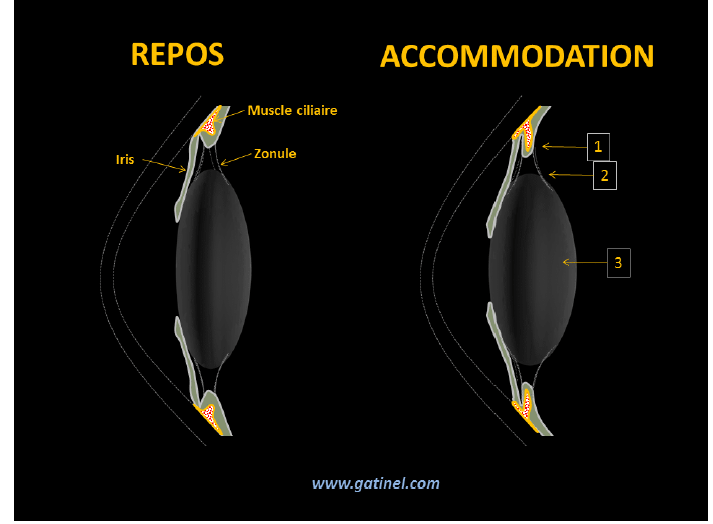 b- Ponctum Proximum: 
C’est la distance la plus proche correspondant à une image nette. L’oeil à ce moment accommode et la vergence du cristallin est maximum.
Œil normal dit émmétrope: P.P.= quelques cm(25 cm).
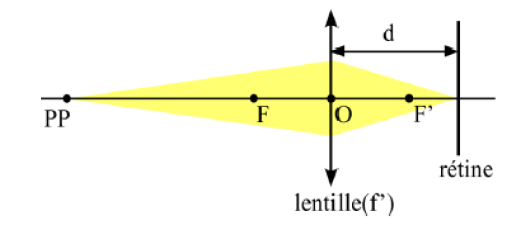 c- Ponctum Remotum : 
C’est la distance la plus éloignée correspondant à une image nette sans accommodation. 
Œil normal : P.R. = ∞
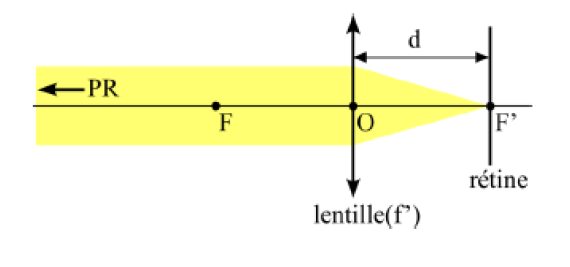 Le P. R et le P. P varient avec l’oeil de chaque observateur.
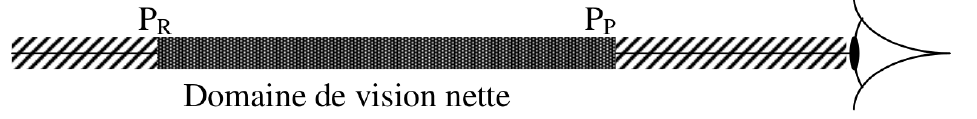 d- Formation de l’image par l’oeil : 
Les mécanismes de la vision permettent la formation d’une image nette sur la rétine puis une transmission nerveuse jusqu’au cortex. 
On distingue : 
- La réfraction 
- L’accommodation 
- La constriction des pupilles 
Avant d’atteindre la rétine, les rayons lumineux traversent les milieux transparents de l’oeil : 
- la cornée 
- l’humeur aqueuse 
- le cristallin 
- le vitré
VI. 3. Les défauts de l’oeil :
a- Myopie : 
L’oeil myope est un œil dont le cristallin est trop convergent (distance focale au repos trop courte), ce qui fait que l’image d’un objet à l’infini se forme avant la rétine. 
P.R< ∞  et P.P< P.P œil normal
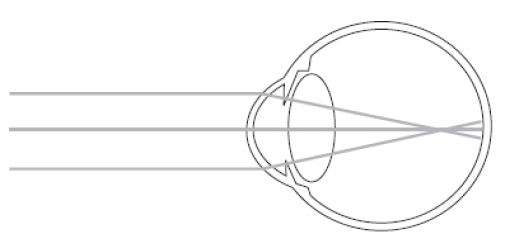 b- Hypermétropie : 
L’oeil hypermétrope est un œil dont le cristallin est trop peu convergent (distance focale au repos trop grande), ce qui fait que l’image d’un objet à l’infini, lorsque l’oeil n’accommode pas, se forme après la rétine. 
P.R= ∞  et P.P> P.P œil normal
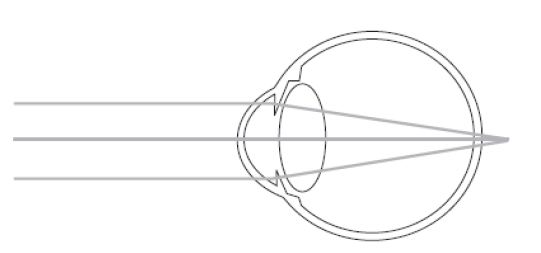 c- L’astigmatie : 
Un œil astigmate est un œil qui a perdus sa symétrie de révolution : la cornée est en forme d’ellipsoïde et possède deux axes principaux : le cristallin possédera donc des foyers images différents pour chaque angle. Cela entraîne une vision brouillée, déformée.

d- La presbytie : 
La presbytie est un trouble de la vision qui rend difficile l’adaptation de la focale image du cristallin pour voir de près. Ce phénomène touche en général les gens de plus de quarante-cinq ans, car le cristallin commence alors à perdre de sa souplesse.
Correction de la myopie
La myopie se corrige en insérant avant l’oeil une lentille divergente.
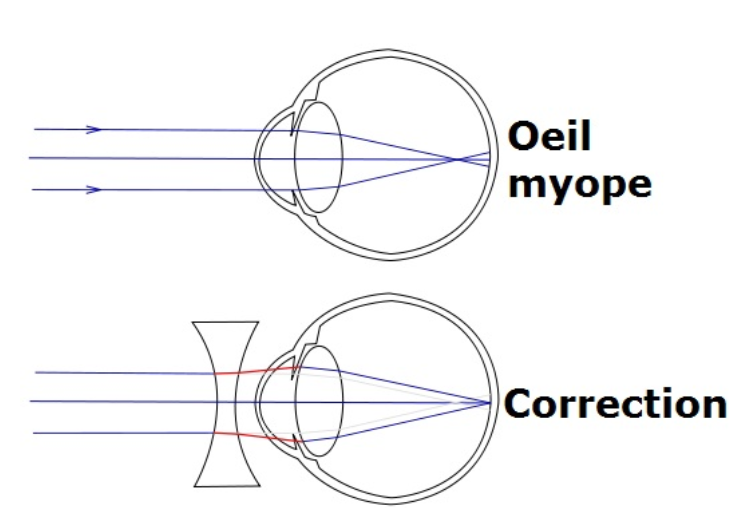 Correction de l’ Hypermétropie
L’ Hypermétropie se corrige en insérant avant l’oeil une lentille convergente.
Série n° 05
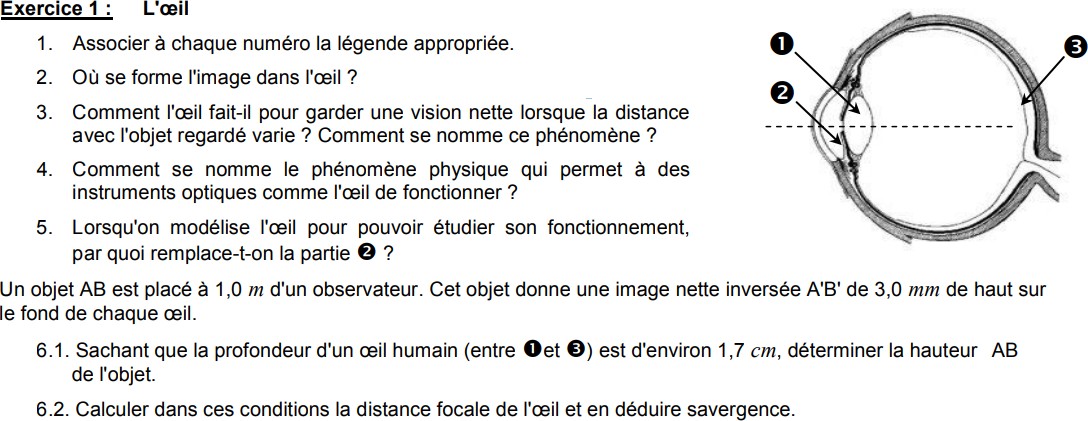 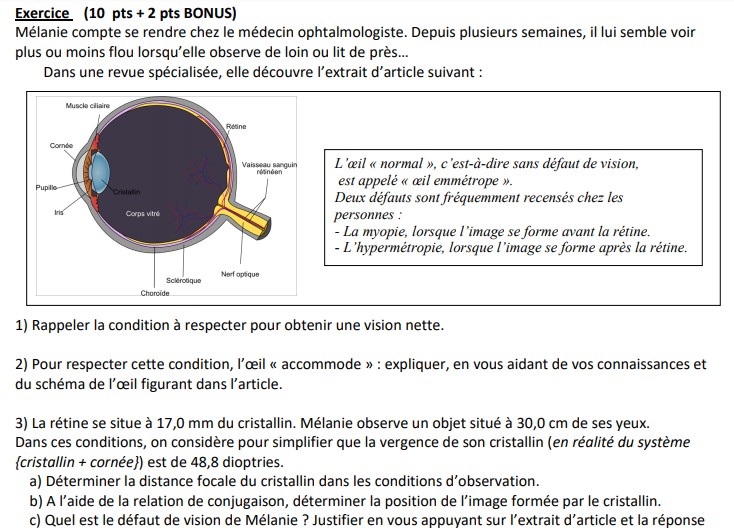 Exercice 2:
SOLIUTIONS
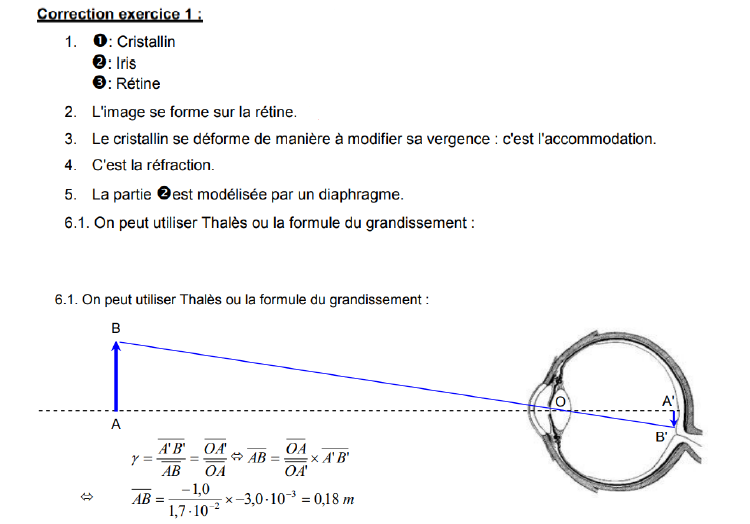 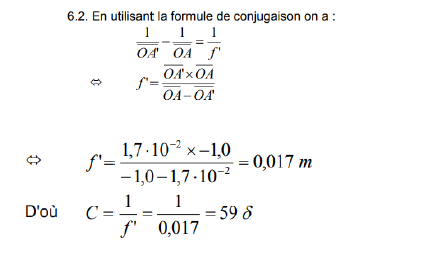 Correction  exercice 2:
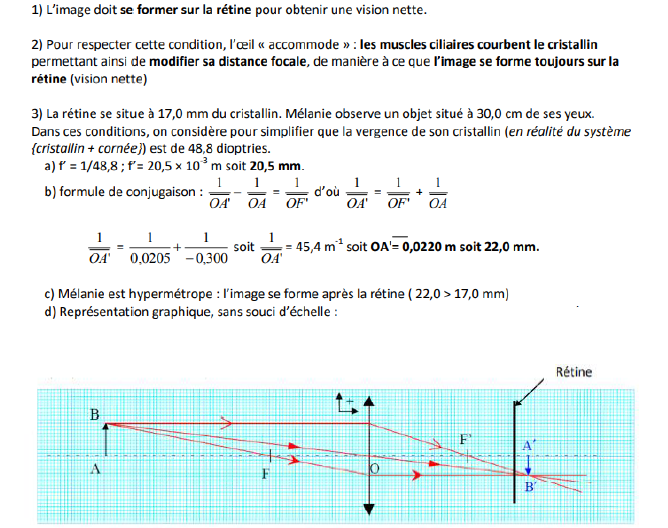